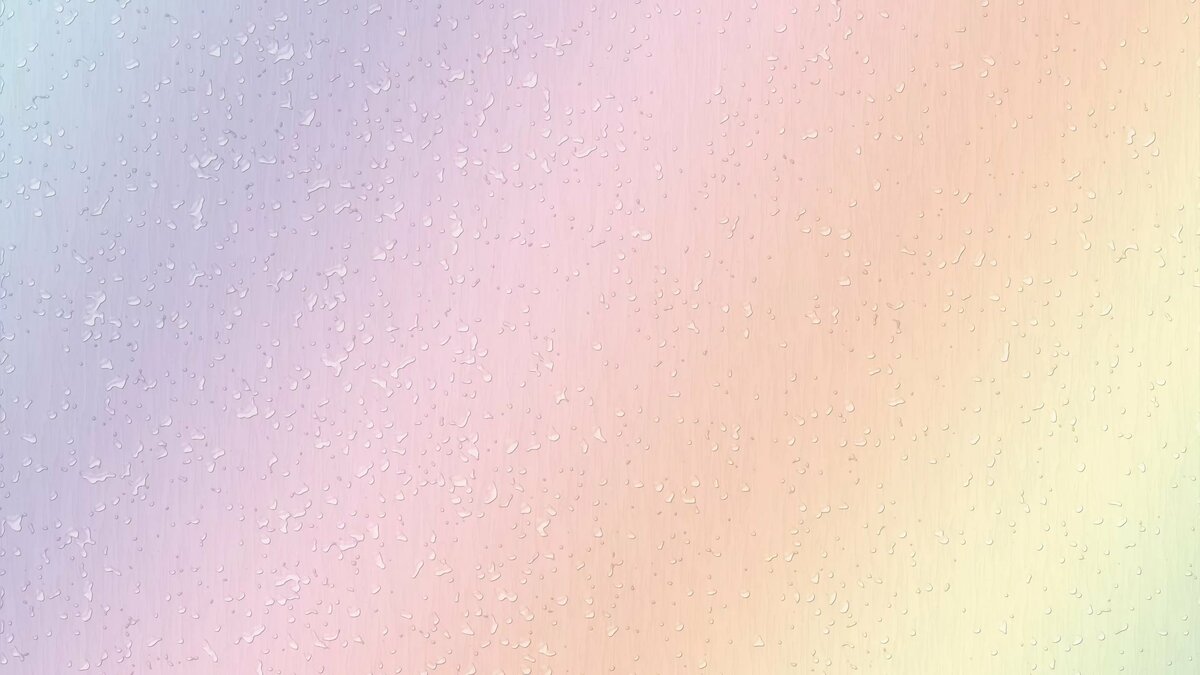 Уважаемые студенты!
Мы продолжаем изучение раздела «Элементы теории вероятностей и математической статистики». 
Запишите новую тему: «Наглядное представление данных». Для изучения темы необходимо:
написать конспект;
выполнить задание
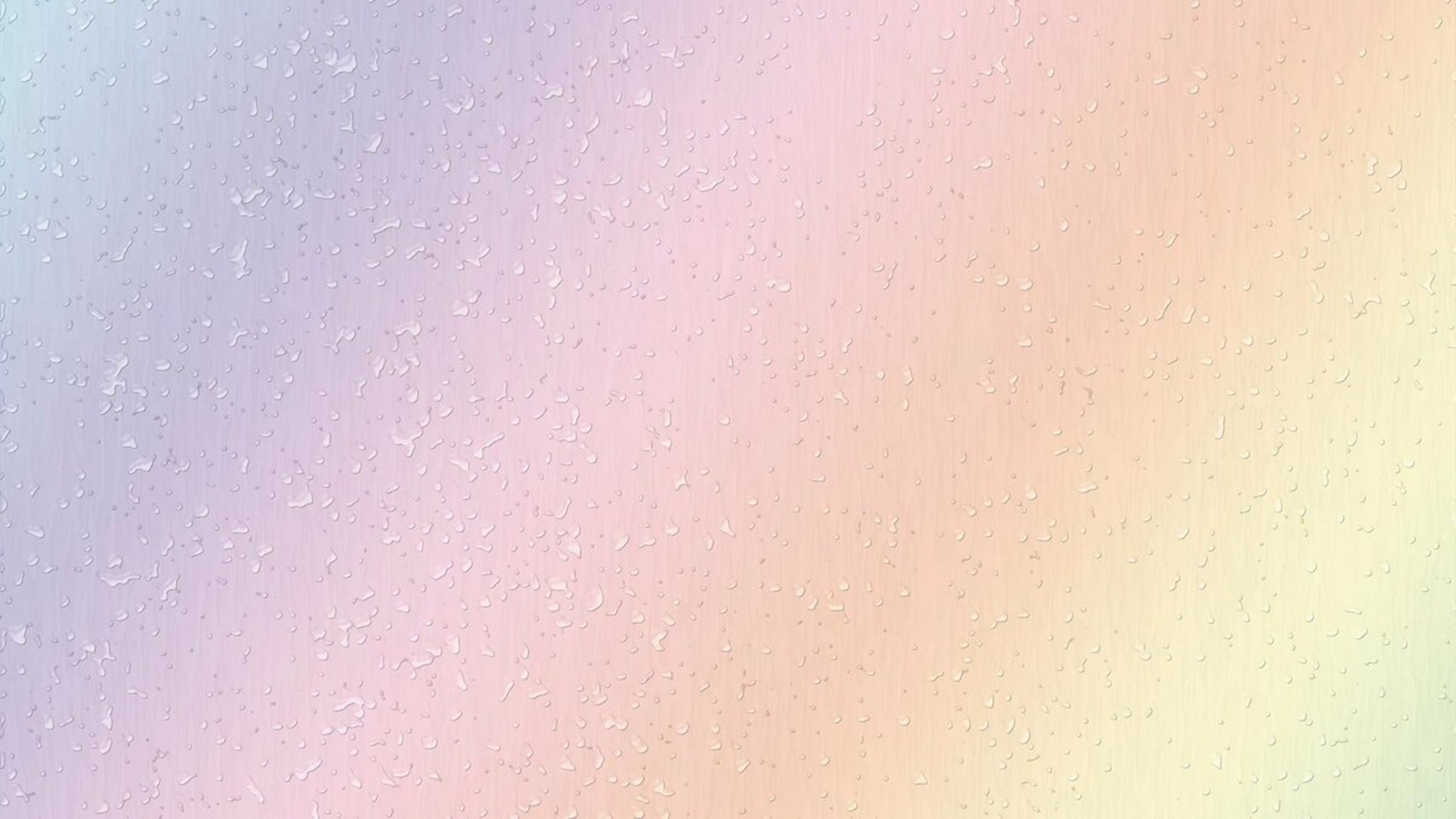 Для наглядности изображения различных количественных соотношений часто используются таблицы, диаграммы, а также графики. Давай те рассмотрим каждую из этих форм.
ТАБЛИЦЫ
Когда сведений очень много, их нужно упорядочивать.  Таблица – самый простой способ упорядочить данные.
Таблица – набор, составленный из нескольких колонок, имеющих самостоятельные заголовки, отделенные друг от друга продольными линейками. Данные располагаются по строкам и столбцам, так, что каждый показатель входит в состав строки и столбца.
 С некоторыми таблицами вы уже имели дело. Это таблицы сложения и умножения чисел, таблицы спряжения глаголов. Таблицами являются: расписание уроков, оглавление учебника. Таблицы облегчают поиск необходимых сведений, не заставляя изучать всю имеющуюся информацию.
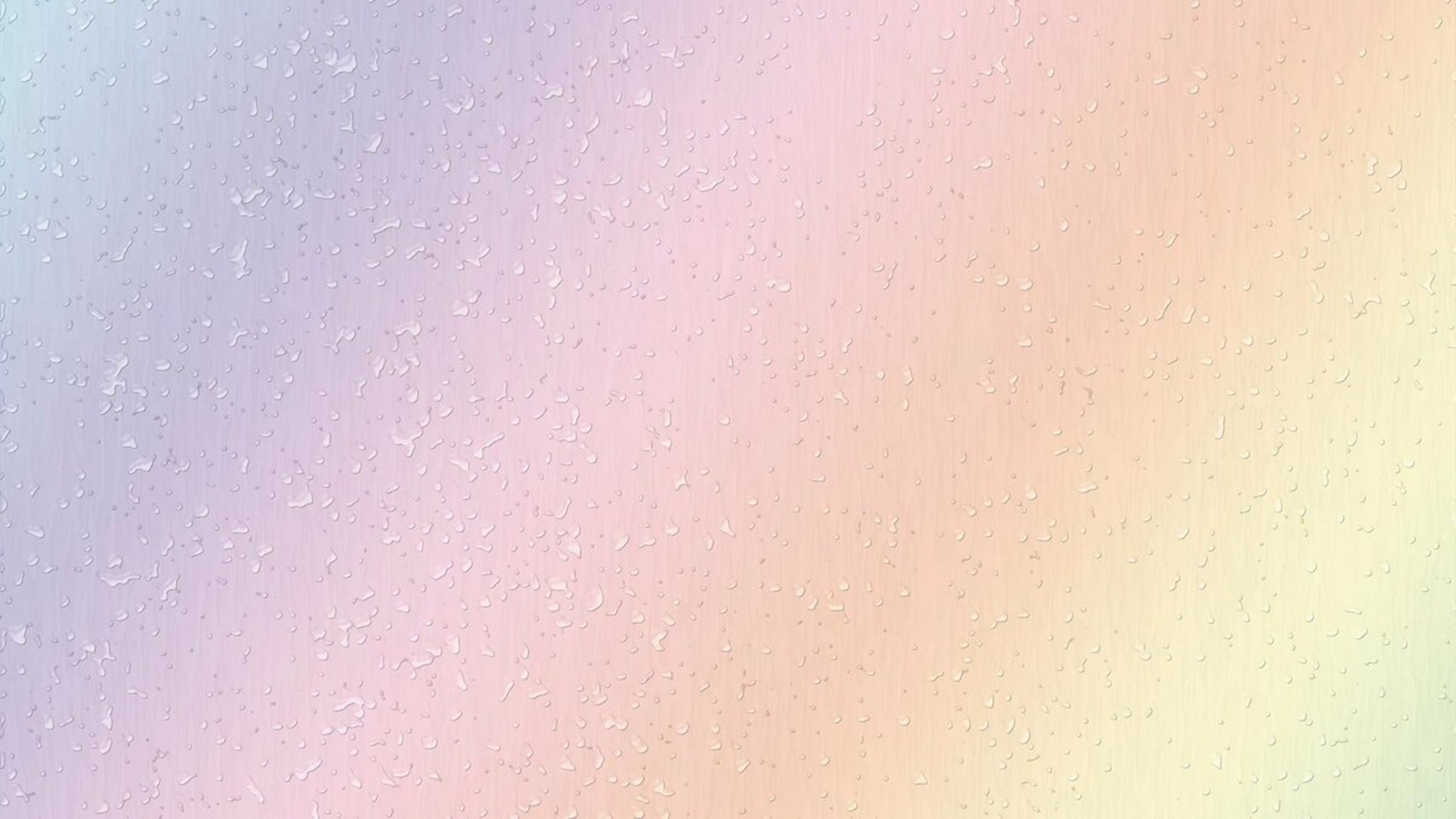 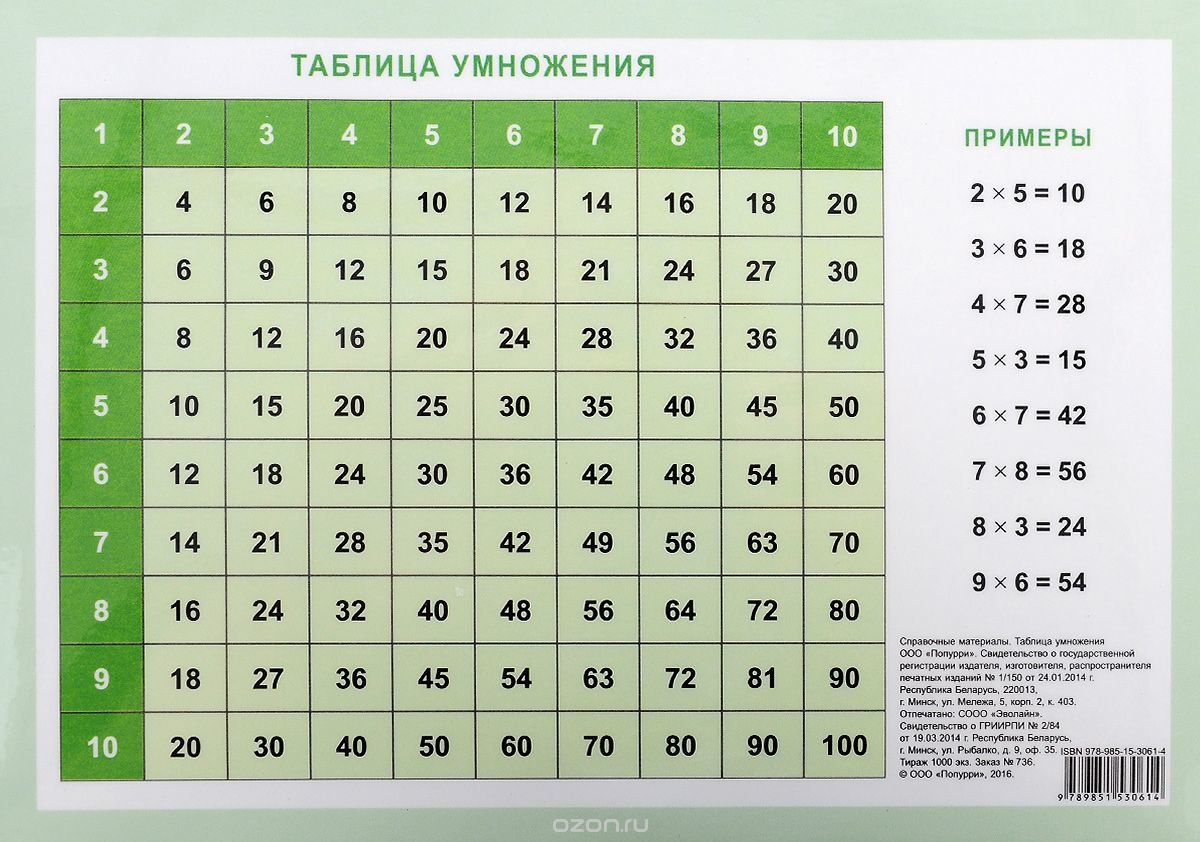 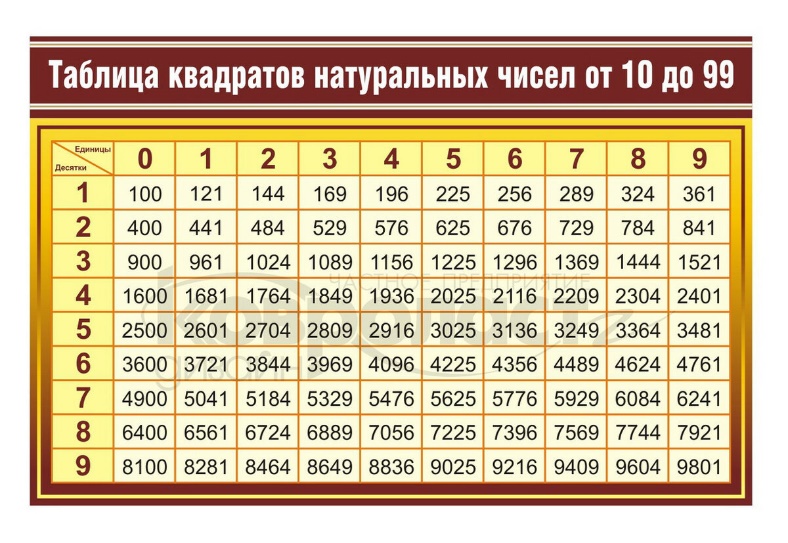 ПРИМЕРЫ
ТАБЛИЦ
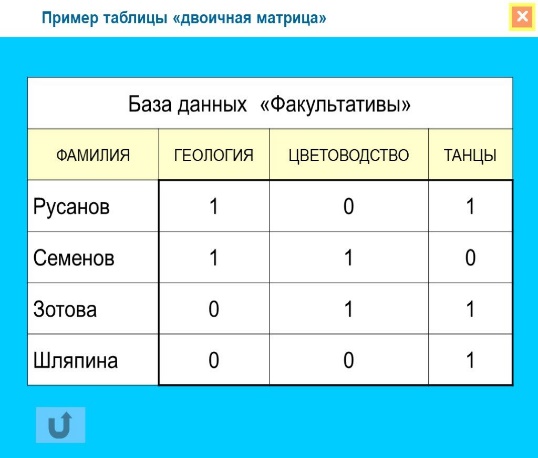 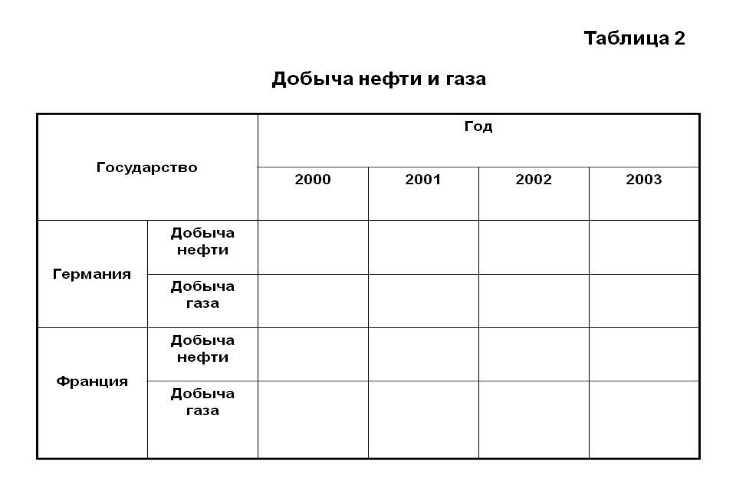 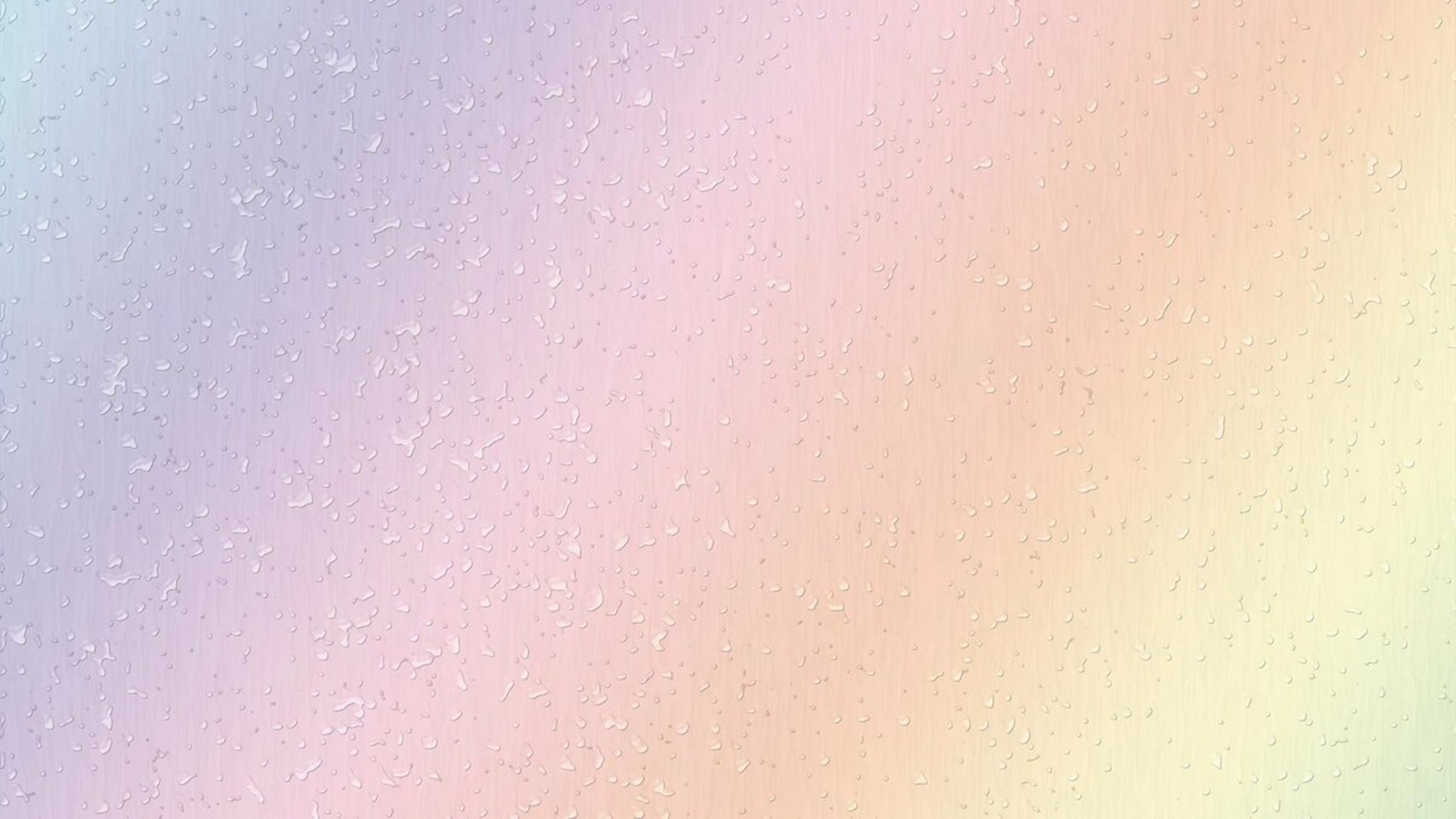 ДИАГРАММЫ
Однако таблицы не дают наглядного представления о соотношении величин. Для этого служат различные диаграммы.
Диаграмма - графическое изображение данных при помощи линий или геометрических фигур. 
Пословица гласит: «Лучше один раз увидеть». Диаграммы используются для наглядного, запоминающегося изображения и сопоставления данных.
Рассмотрим некоторые виды диаграмм
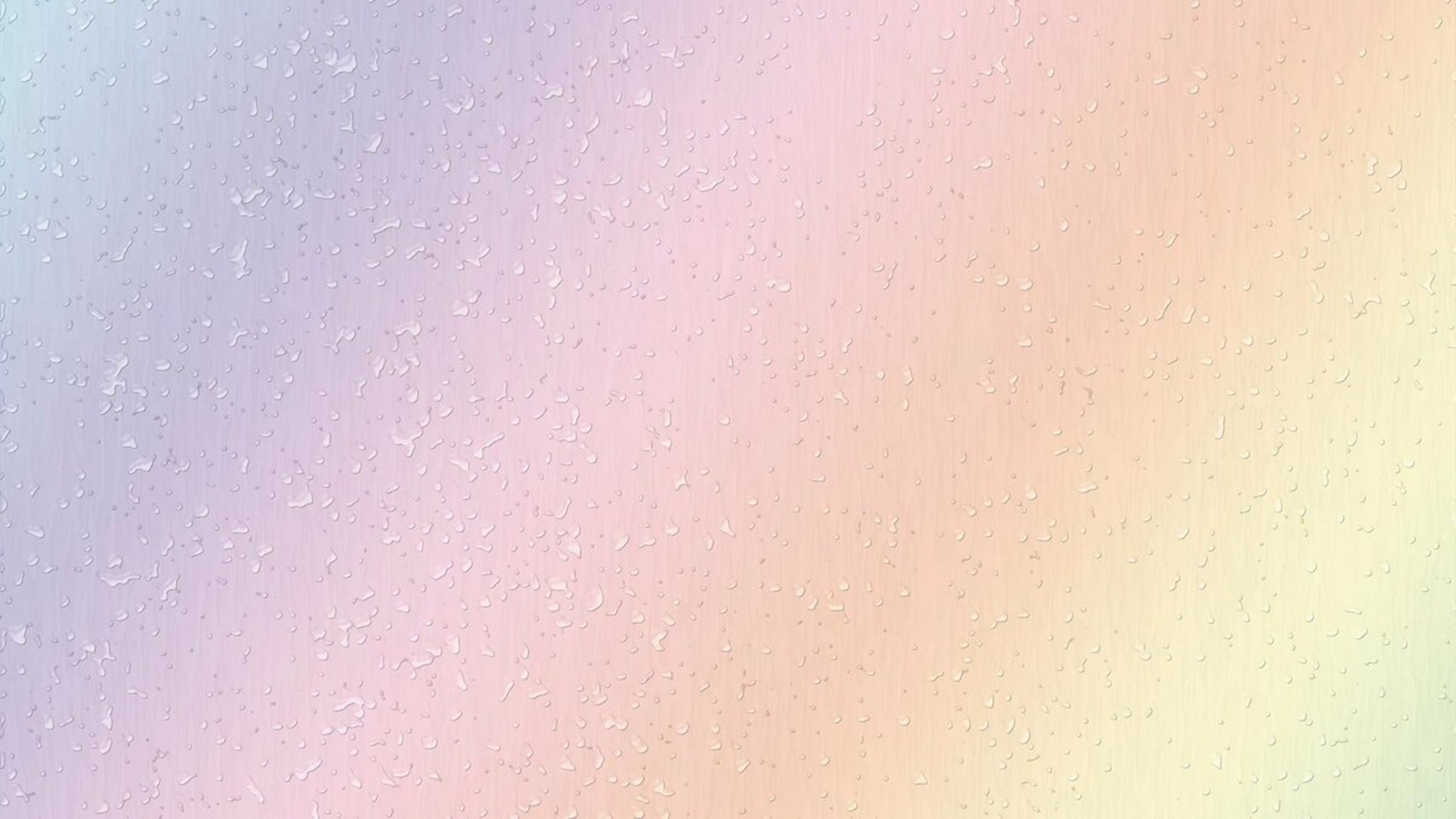 КРУГОВЫЕ ДИАГРАММЫКруговые диаграммы удобно использовать в том случае, когда необходимо представить структуру целого, состоящего из непересекающихся частей
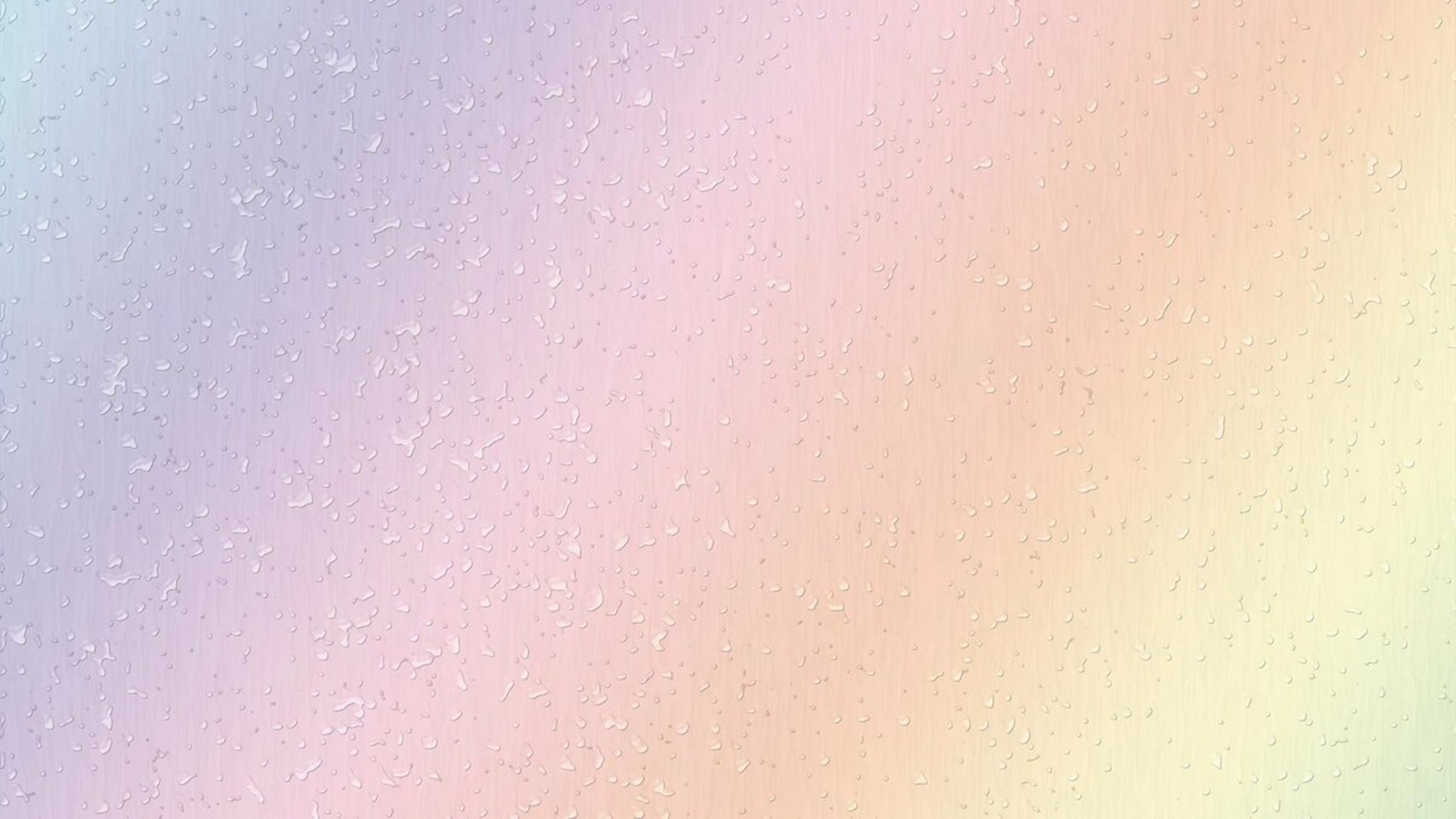 СТОЛБЧАТЫЕ ДИАГРАММЫ
Столбчатые диаграммы используются для представления сравнительных данных.
 Столбики могут быть сгруппированы или использованы для того, чтобы показать отклонение от исходного уровня
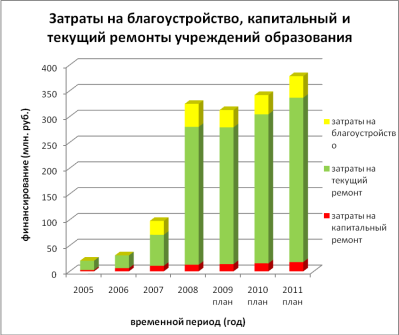 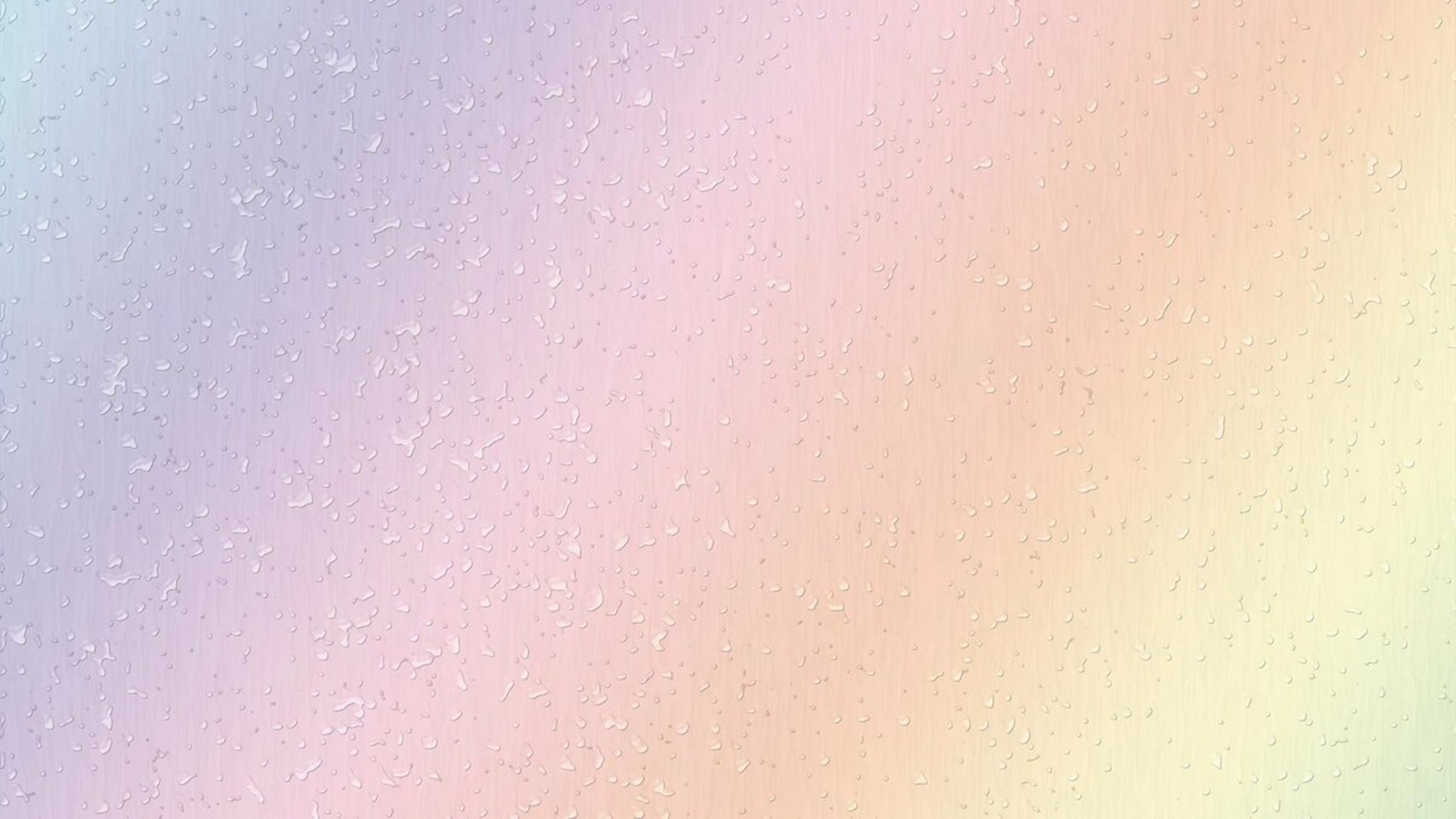 ТОЧЕЧНАЯ ДИАГРАММА
Точечная диаграмма изображает значения двух переменных в виде точек на плоскости
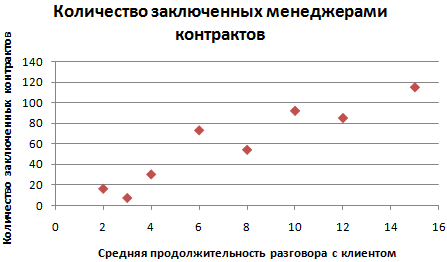 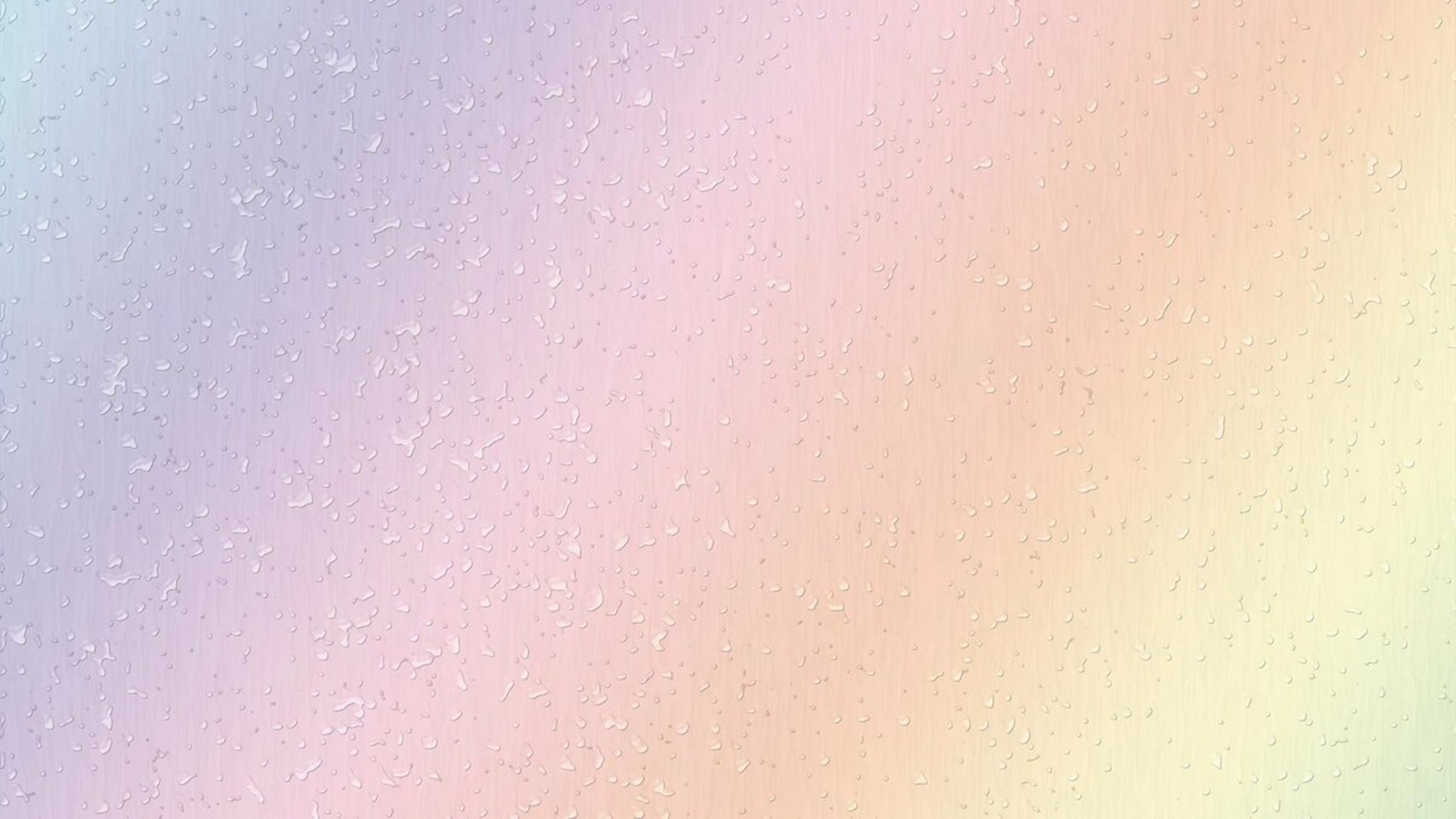 ГИСТОГРАММЫГистограммы – разновидность столбчатых диаграмм, показывающая распределение частот исследуемых показателей в различных диапазонах значений.
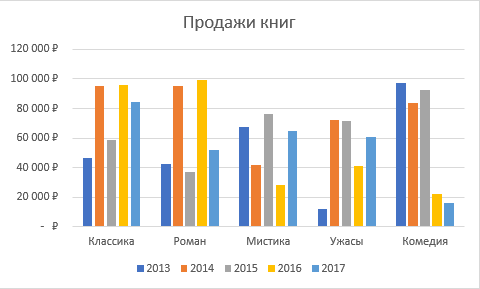 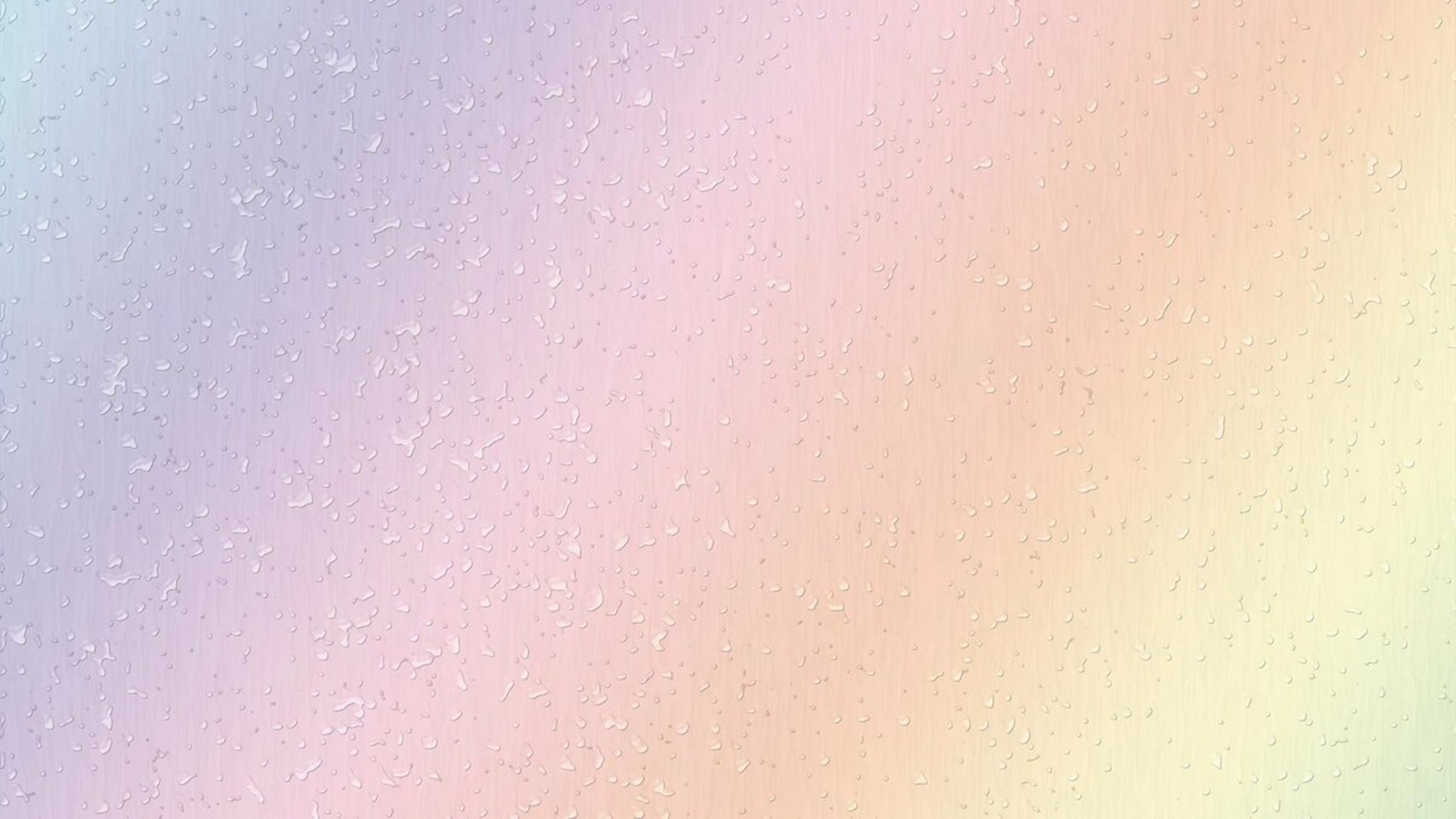 КОЛЬЦЕВЫЕ ДИАГРАММЫ Кольцевые диаграммы – разновидность круговых, но с несколькими рядами данных
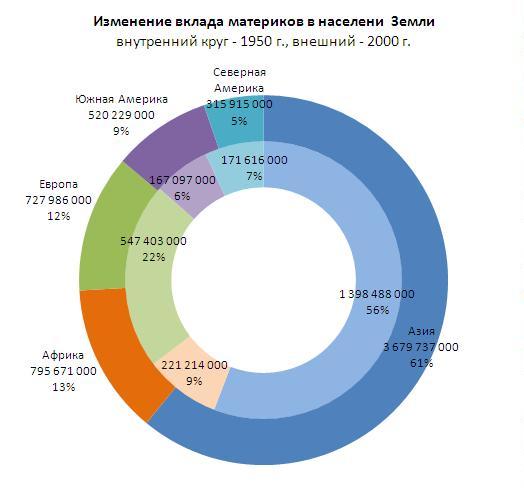 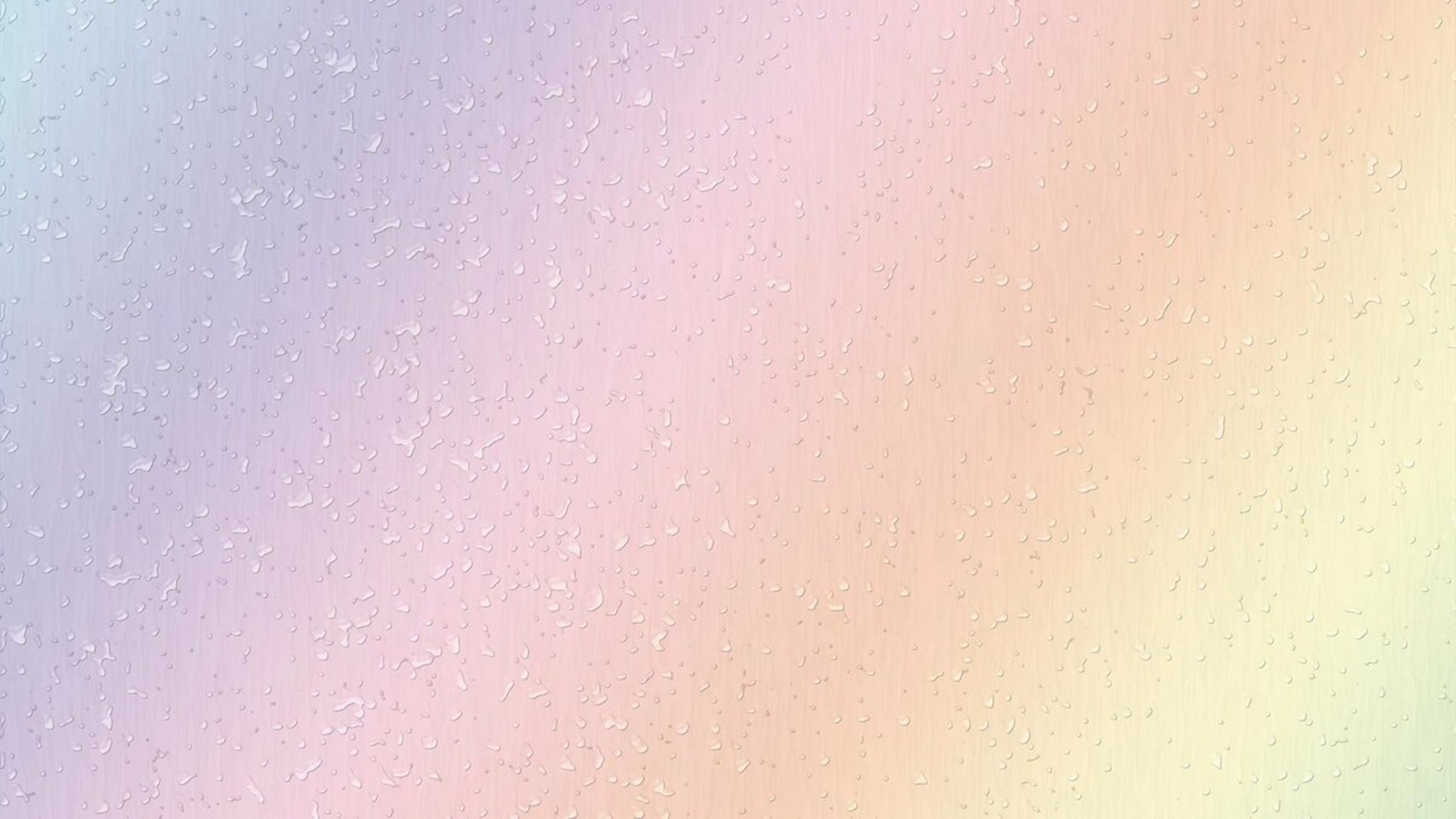 ЛЕПЕСТКОВЫЕ ДИАГРАММЫ Лепестковые диаграммы удобны, когда надо сравнить значения нескольких рядов данных с нормативными показателями
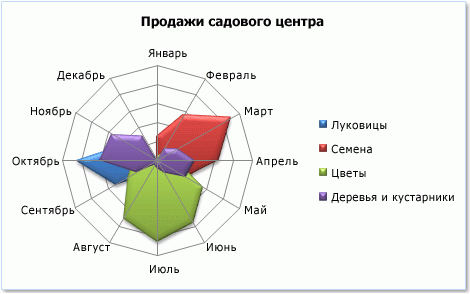 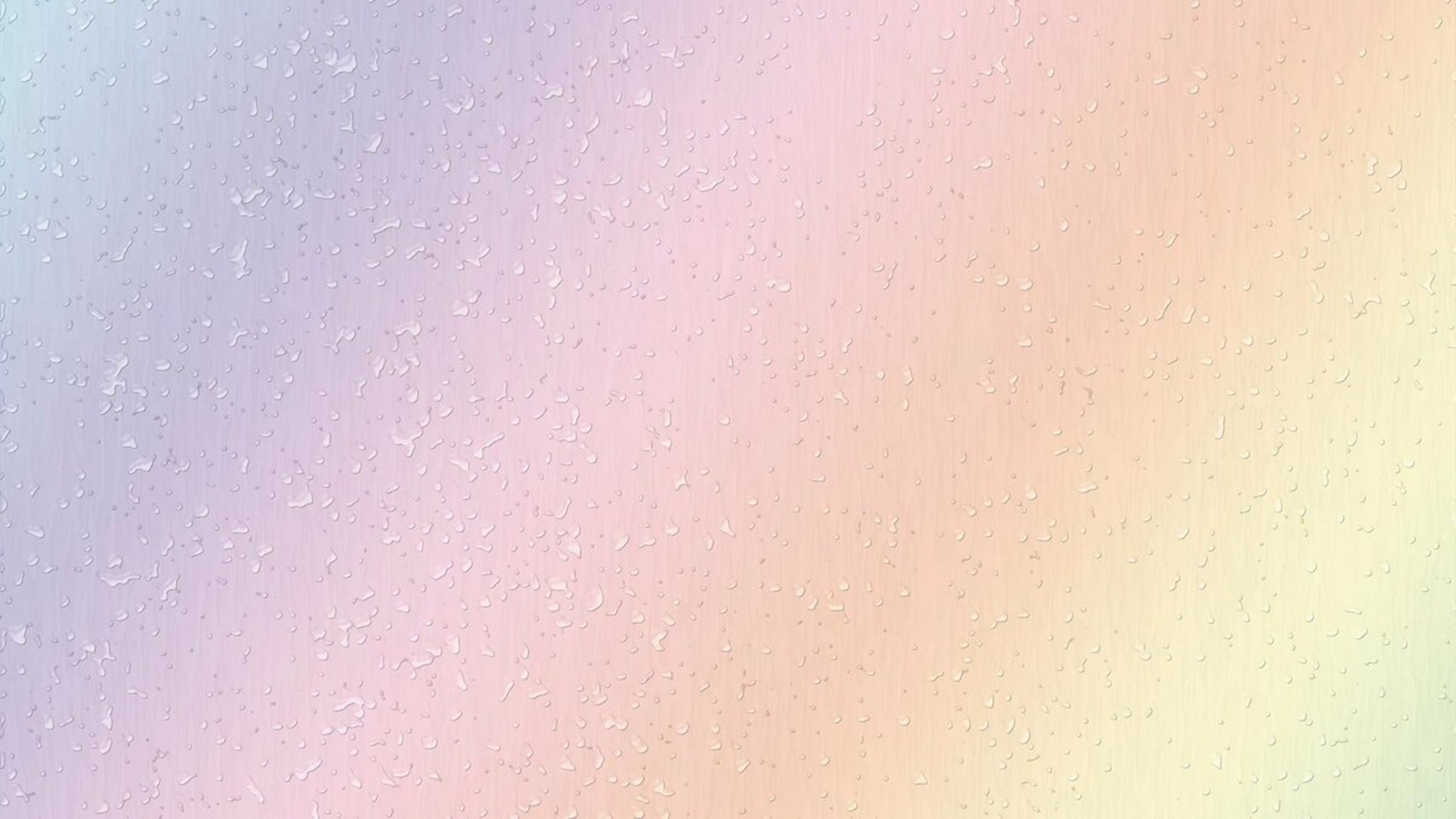 ГРАФИКИ
График – это диаграмма, чертеж и т.п., изображающие с помощью линий количественные показатели развития, состояния объекта.
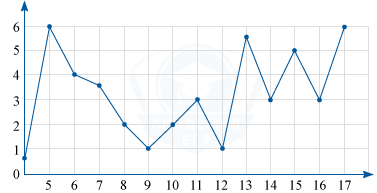 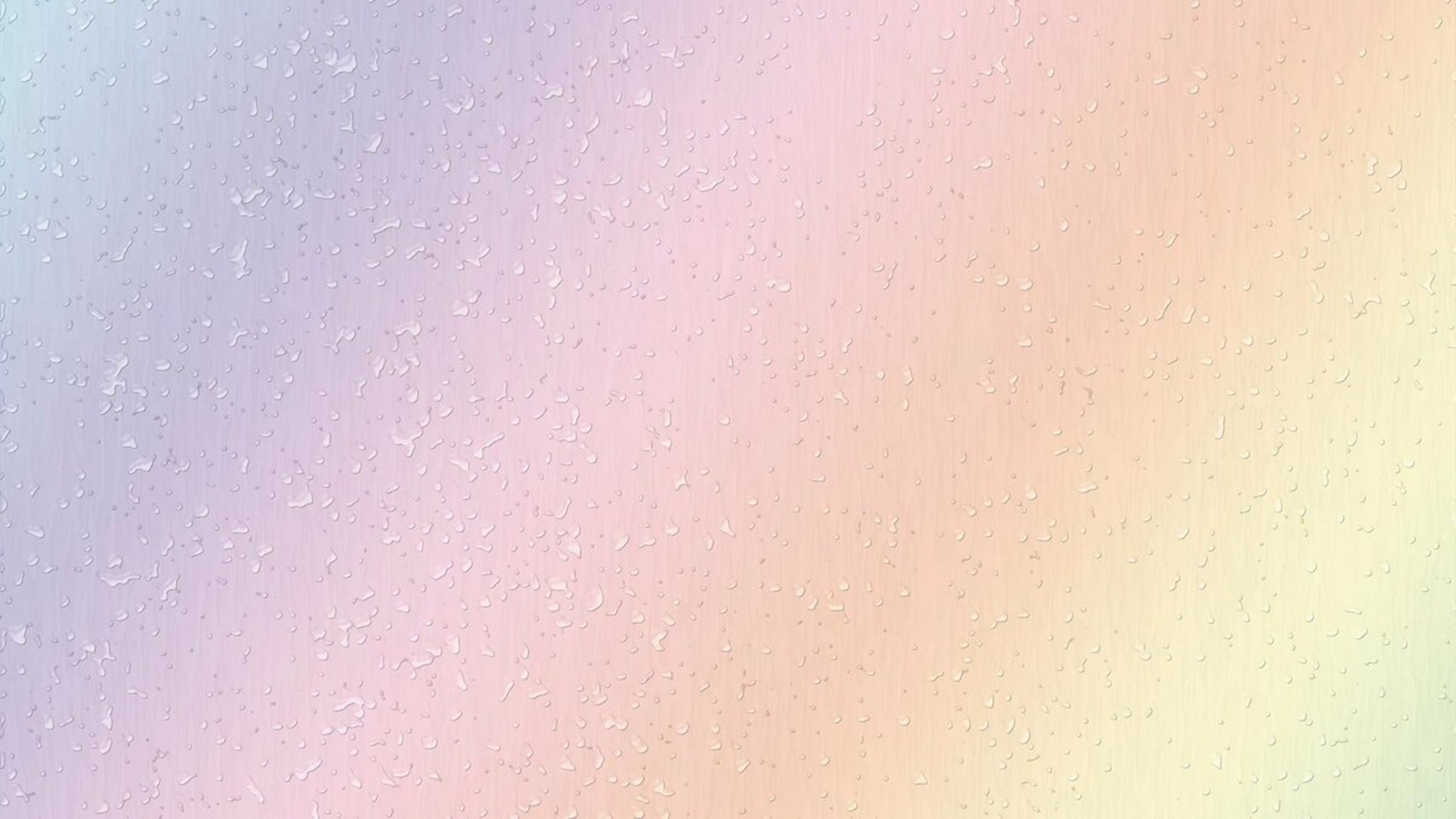 А теперь, уважаемые студенты, выполните задание:Выставка картин продолжалась три дня (с понедельника по среду), причем в понедельник ее посетили 100 человек, во вторник – 140, а в среду 250 любителей живописи. Представьте эту информацию в виде таблицы.
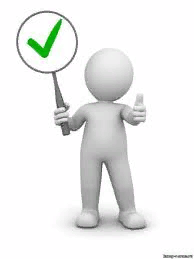 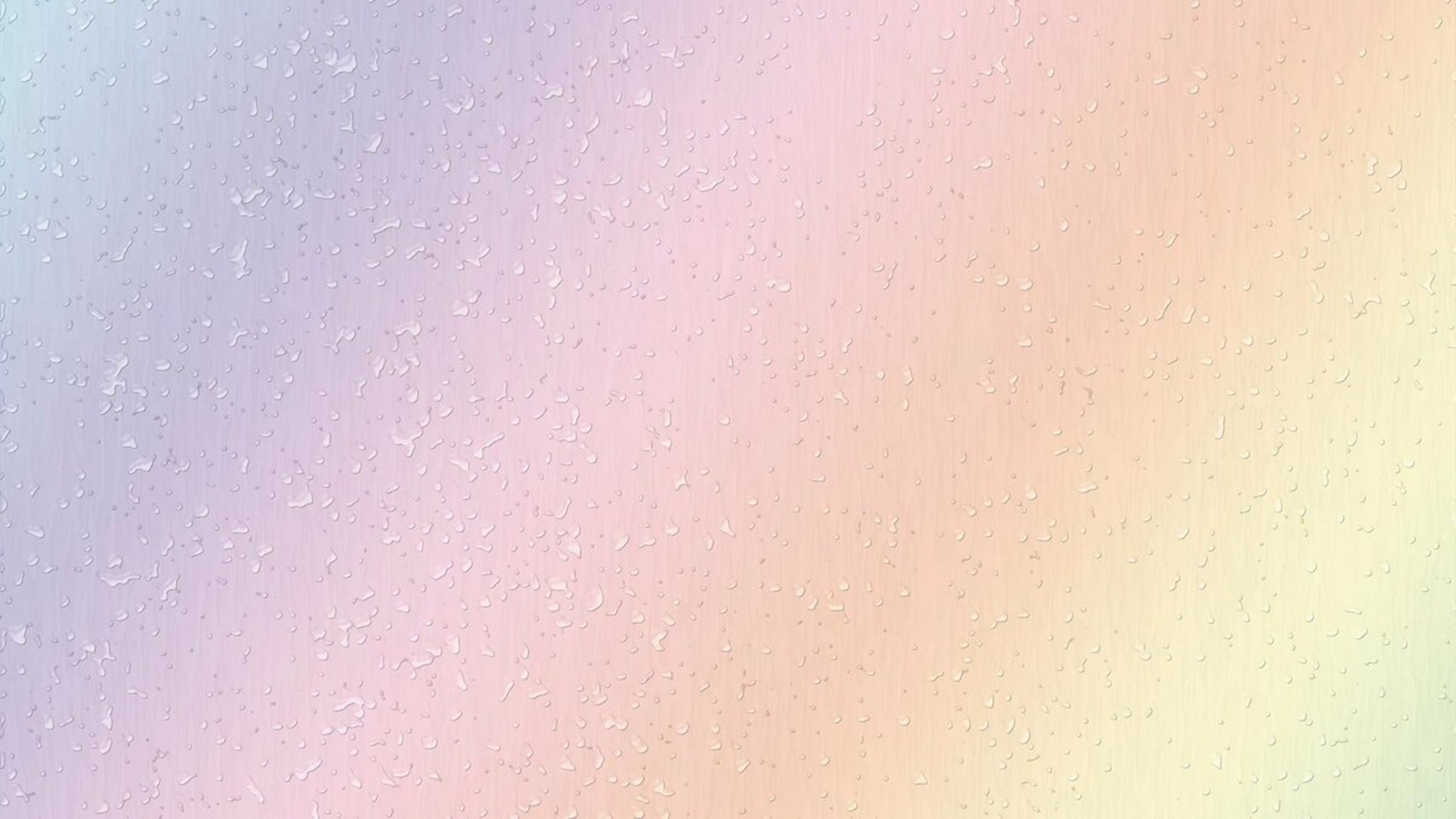 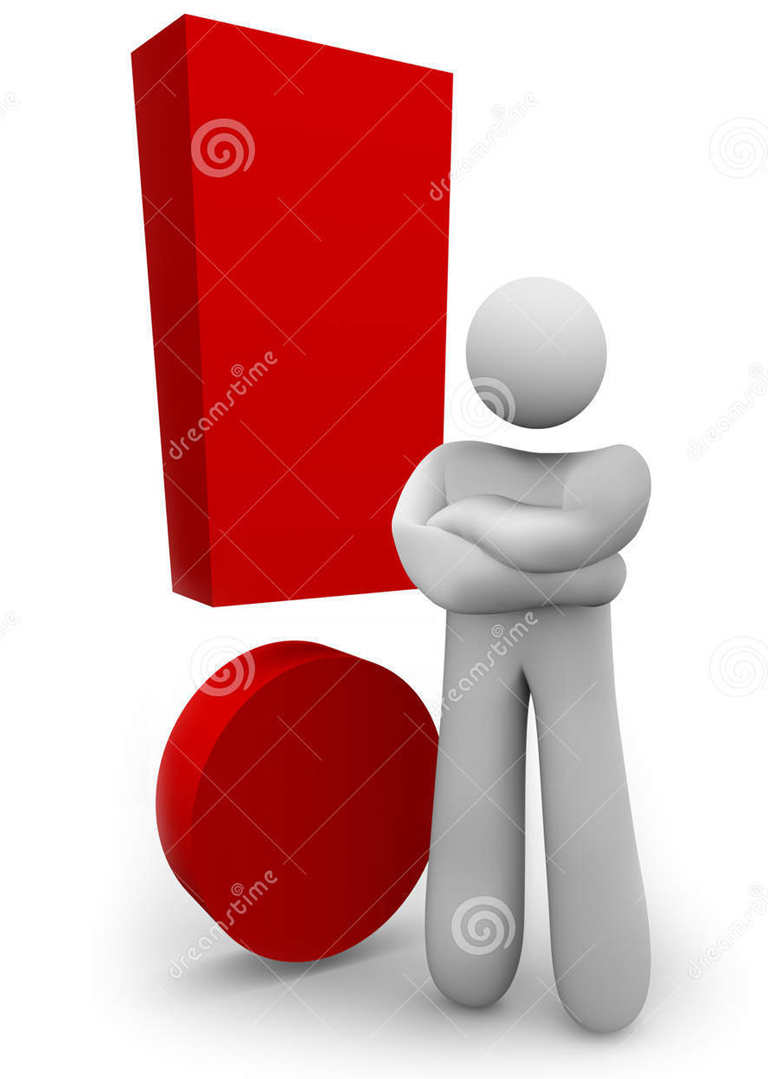 Домашнее задание: оформите сегодняшний конспект в виде таблицы.Фотографию конспекта урока, выполненное задание и домашнее задание жду на электронную почту
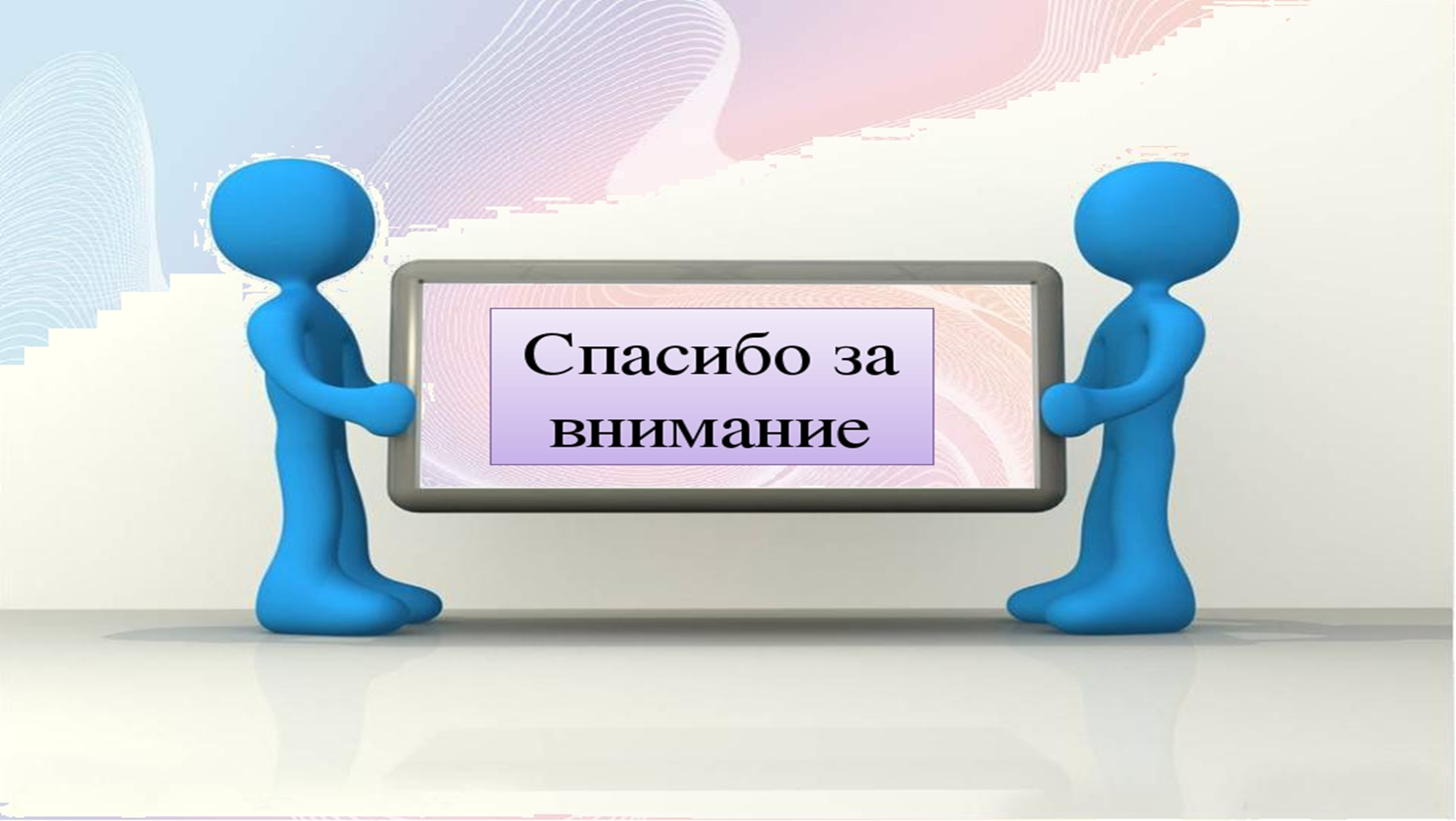